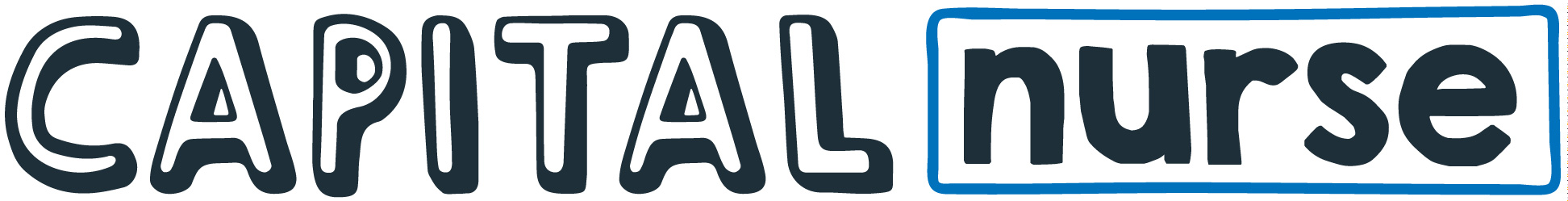 Accelerated Preceptorship: Developing Resilience
[Speaker Notes: Standard title slide]
Objectives
By the end of the session, you will:
be aware of stress factors, symptoms and impact
understand what resilience means
understand the 7 Cs of resilience and how to apply to yourself
be able to identify ways of developing resilience
be aware of different sources of support.
[Speaker Notes: Plain slide with subhead and bullets]
What is stress?
‘The adverse reaction people have to excessive pressures or other types of demand placed on them’.

Health and Safety Executive
[Speaker Notes: Plain slide with subhead and bullets]
Impact on staff
Stress causes demotivation and disengagement 
Tasks are not done to the same quality or to deadline
Knock-on effect on colleagues causing frustration and poor team synergy, increased workload and associated pressure
Reduced efficiency and performance
Staff lacking skills and competency
Poor level of service for customers
[Speaker Notes: Plain slide with subhead and bullets]
Reflection
What causes you stress?
Can you identify certain triggers?
How do you feel when you are stressed?
[Speaker Notes: Plain slide with subhead and bullets]
Sources of stress
Stress is different for everyone, and the sources are therefore different. However, they can be identified into three main categories:
[Speaker Notes: Plain slide with subhead and bullets]
Symptoms of stress
[Speaker Notes: Plain slide with subhead and bullets]
Stress curve
HIGH
Motivated, energetic enthusiastic
Peak performance
Performance
Motivation kicking in, less tired
Getting there
Anxious, stressed, tired, distracted
Caution
Lethargy, tiredness, demotivation, lack of enthusiasm - Rust-out
Exhaustion, anxiety, stress, panic, overloaded anger -  Burnt out
LOW
HIGH
Level of stress
[Speaker Notes: Plain slide with subhead and bullets]
Reflection
What does ‘resilience’ mean to you in your role and workplace?
Who can you think of who illustrates resilience and demonstrates it in their life?
How resilient do you think you are?
[Speaker Notes: Plain slide with subhead and bullets]
What is resilience?
A dictionary definition:
the ability to be happy, successful, etc. again after something difficult or bad has happened:
	- trauma researchers emphasize the resilience of the human psyche

the ability of a substance to return to its usual shape after being bent, stretched, or pressed:
	- the plant fibre has incredible strength and resilience.
[Speaker Notes: Plain slide with subhead and bullets]
Definitions of resilience
Werner (1995) defines resilience in relation to three central usages:
good developmental outcomes despite high-risk status
sustained competence under stress
recovery from trauma.

Luthar (2006) defines resilience as ‘positive adaptation despite adversity. For him, it is built up of two things which, when measured, offer an indication of resilience:
significant adversity
positive adaptation.
[Speaker Notes: Plain slide with subhead and bullets]
7Cs of resilience
Dr. Ginsburg is a paediatrician specialising in Adolescent Medicine at the Children's Hospital of Philadelphia. 

He defines 7 elements that make up resilience. He believes that these are integral and inter-related to being resilient:
 
competence
confidence
connection
character
contribution
coping
control.
[Speaker Notes: Plain slide with subhead and bullets]
Competence
Competence is the ability to handle difficult and stressful situations effectively.
You may have to face challenges and deal with a range of stressful situations, but as you experience more and more of these, your competence grows.

Tip:
When in a difficult situation and doubting your competence, consider previous similar situations. Think about how you coped previously and use that to increase self-belief that you can handle your current challenge.
[Speaker Notes: Plain slide with subhead and bullets]
Confidence
Confidence is your belief in yourselves and your own ability. It is knowing yourself, your competences, your values, your beliefs and your qualities.
Self-confidence is essential to help you grow and develop. A sense of confidence helps you to cope in stressful situations and to maintain a health emotional and physical wellbeing.

Tip:
When you’re feeling overwhelmed, stressed or lacking confidence, remind yourself of who you are as an individual, your values and beliefs. Identify areas of strength and focus on these.
[Speaker Notes: Plain slide with subhead and bullets]
Reflection
How confident do you feel in your current role / workplace?
Now think about times / situations when you have felt very confident and think about how you can use this to boost your confidence.
[Speaker Notes: Plain slide with subhead and bullets]
Connection
In stressful situations, we often feel isolated and alone and our natural response to stress can be to withdraw from others.
Sharing problems, concerns and worries with others (colleagues, friends, family) can help to establish a sense of connection and feeling of normality.
Human touch also validates us as individuals and boosts our self-esteem.

Tip:
When you’re feeling very stressed or face a challenging situation, instead of withdrawing, surround yourself with other people, find someone to talk to and share your concerns.
[Speaker Notes: Plain slide with subhead and bullets]
Reflection
How well connected do you feel to others?
	- In the workplace
	- Family
	- Friends and colleagues
Do you find this changes when you’re in difficult situations?
Have you got someone you can offload to when things are stressful and challenging?
[Speaker Notes: Plain slide with subhead and bullets]
Character
There are links between strong character and high resilience.
These character traits include having a positive attitude, looking on the bright side, focusing on goals and having a clear purpose.
These traits help to develop emotional stability.

Tip:
In stressful situations, focus on the positive traits of your character to help you draw inner strength and develop resilience in difficult situations.
[Speaker Notes: Plain slide with subhead and bullets]
Contribution
Our contribution to the world reminds us of who we are and our place in the lives of others.
Making a difference to someone helps us to feel good and can boost our self-esteem.
Contribution to teams, patients and families can build connection with others and develop our self-confidence.

Tip:
When you’re feeling stressed or challenged, remind yourself of what you contribute to others and the difference it makes to them.
[Speaker Notes: Plain slide with subhead and bullets]
Reflection
Make a point of giving positive feedback to three other people over the next couple of days.
Consider their reaction – how does this make you feel?
[Speaker Notes: Plain slide with subhead and bullets]
Coping
Our coping skills are essential in developing our resilience. However, we are all individuals and find different way of coping with different situations.
Strategies may include meditation, exercise, fresh air, talking to others, listening to relaxing music.

Tip:
Identify your coping strategies and use these in difficult situations to help developing your resilience.
[Speaker Notes: Plain slide with subhead and bullets]
Reflection
What coping strategies are you aware of?
Which ones are most appropriate for you?
[Speaker Notes: Plain slide with subhead and bullets]
Control
Rotter’s  (1966) ‘Locus of Control’ theory suggests that the level of control we have over a situations influences our resilience.
Those with a strong internal locus of control have an increased ability to interpret and manage difficult situations.
This in turn increases their confidence and resilience in challenging circumstances.

Tip:
Remind yourself of your ability and confidence in difficult situations to help you manage a challenge more effectively.
[Speaker Notes: Plain slide with subhead and bullets]
Reflection
Take a recent situation which you found challenging, where you faced adversity or difficulty. Apply each of the 7Cs to your response to see how resilient you were able to be.
Then, consider the questions on the next slide.
[Speaker Notes: Plain slide with subhead and bullets]
How resilient was / am I?
Did you feel fully competent and able to deal with the situation at hand?
How much trust and faith did you have in your own / others’ abilities to deal with the situation?
How far did you connect to others during / after the situation?
Do you feel that you are strong enough to handle the situation?
Did you contribute to help resolve the situation?
Are you able to cope, emotionally and physically, with the fallout of the situation?
How in control of the situation did you feel?
[Speaker Notes: Plain slide with subhead and bullets]
‘When we learn how to become resilient, we learn how to embrace the beautifully broad spectrum of the human experience.’

― Jaeda Dewalt
[Speaker Notes: Plain slide with subhead and bullets]
Barriers to resilience
An imbalance between work and personal life
Overexposure to stressful events
Insufficient time and space to process negative feelings
Humiliating experiences
Social isolation
Feeling stressed and burnt out
[Speaker Notes: Plain slide with subhead and bullets]
Reflection
On a scale of one to ten, rate how far you feel that the five barriers to resilience affect you. 
	- 1 = not at all
	-10 = completely
How can you overcome these barriers?
[Speaker Notes: Plain slide with subhead and bullets]
Building resilience skills
[Speaker Notes: Plain slide with subhead and bullets]
Being: self-awareness
Self-awareness is awareness of your body: its feelings, desires, urges, and needs. It is also awareness of your thoughts, thinking patterns, and emotions. It is also understanding of the mind-body relationship and how each of these connect and respond to each other.

Self-awareness is the first step towards having choice and control. If your body / thoughts are operating out of your awareness, they control you. It’s only by opening up awareness towards them that you can start to control them and choose to pause, consider, decide, and then act.

Self-awareness is the foundation of all other resilience skills.
[Speaker Notes: Plain slide with subhead and bullets]
Quick check-in
Being: how self aware are you?

Focus: where is your primary focus: past / present / future?

Physical release: how would you rate your physical wellbeing?

Mental release: how would you rate your mental wellbeing?

Maintaining positivity: how optimistic do you feel about your life and current situation?
[Speaker Notes: Plain slide with subhead and bullets]
Starter steps to resilience
Can you come up with some easy ways to try and become more resilient?
Focus on things that you can weave into your everyday life (for example, smiling more, practising mindfulness each morning / evening, keeping a gratitude journal…).
[Speaker Notes: Plain slide with subhead and bullets]
10 starter steps to resilience
Keep a gratitude journal
Plan enjoyable things to look forward to
Spend time with family and friends
Meditation / breathing exercises
Mindfulness
Find a purpose and commit to it on a daily basis
Smile more
Yoga / gentle stretching and exercise
Take a walk
Focus on the positive
[Speaker Notes: Plain slide with subhead and bullets]
Resilience at work
Share difficulties / ambiguities with colleagues and other staff members
Practice mindfulness whilst carrying out your work
Focus on the task at hand, rather than the future or the ‘what if’ of the unknown
Prioritise and plan out your tasks to reduce feeling overwhelmed
Take every opportunity you can to learn more and commit to learning
[Speaker Notes: Plain slide with subhead and bullets]
Wellbeing strategies
There is a number of different strategies to help you improve your mental and emotional well-being.
Not every technique works for every individual – it is about finding which works best for you.
The next few slides provide some different ideas for you and further resources are available on the CapitalNurse website under ‘compassionate education’.
[Speaker Notes: Plain slide with subhead and bullets]
Sources of support
Asking for help when you need it is a sign of strength and should be your first action when feeling overwhelmed. There are various sources of support available:
your preceptor
your manager
colleagues
Professional Nurse Advocate (PNA).
[Speaker Notes: Plain slide with subhead and bullets]
Professional Nurse Advocate
The role of the PNA is to provide restorative supervision to nursing and midwifery support.
Every organisation offers access to the PNA programme.
Each PNA is specially trained to provide restorative supervision.
Restorative supervision is particularly effective in reducing burnout and stress by providing an opportunity for discussion and reflective learning following an incident or in challenging situations. The PNA will help an individual to gain perspective and take control in difficult times.
[Speaker Notes: Plain slide with subhead and bullets]
Next steps…
Pair up with a ‘buddy’.
Pick two actions (each) to carry out over the following week, to help build your resilience.
Set a time, roughly one week in advance, to meet up again
Check in with your ‘buddy’ to see how far each of you have managed to try your resilience building activities into your week
[Speaker Notes: Plain slide with subhead and bullets]
FOFBOC
Feet on Floor, Body On Chair
Developed as a mindfulness technique, this 3-minute method takes you from 'fight or flight' to 'rest and digest' which can help after a difficult intervention:

Sit on a chair with feet resting on the floor
Feel your body on the chair
Now feel your feet on the floor
Think about your legs and how they feel moving onto lower body
Focus on your belly, then your breathing
Sit and relax for just a couple of minutes tuned into an awareness of your body
[Speaker Notes: Plain slide with subhead and bullets]
Body awareness
A technique to help you focus on yourself in the present. You can do this sitting or standing. Focus on how your body feels from head to toe, noticing each part in turn:

Can you feel your hair around your face, forehead, or shoulders? Glasses on your ears or your nose? Any earrings in your ears or necklace around your neck? The weight of your shirt on your shoulders? 
What position are your arms in? Do they feel relaxed or tense? Can you feel your heartbeat? Is it rapid or steady? 
Does your stomach feel full, or are you hungry? 
Are your legs crossed, or are your feet resting on the floor?
Is your back straight?
Curl your fingers and wiggle your toes. Are you barefoot or in shoes? Are your feet warm or cold? How does the floor feel against your feet?
[Speaker Notes: Plain slide with subhead and bullets]
5-4-3-2-1…
A ground technique to help refocus
Use your senses and see what you can sense in the world around you. Work backwards from 5 to notice:

5 things you can see
4 things you can feel
3 things you can hear
2 things you can smell
1 thing you can taste.
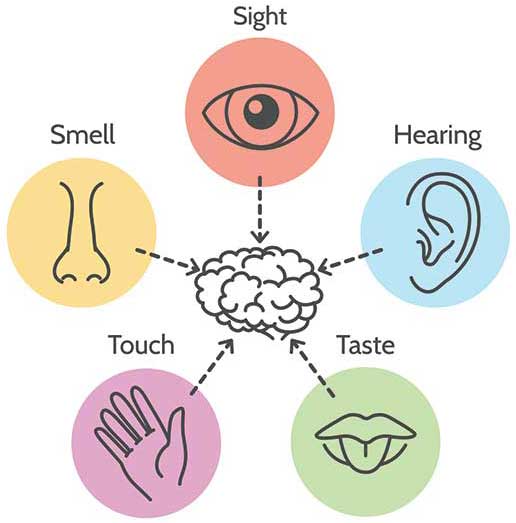 [Speaker Notes: Plain slide with subhead and bullets]
Category thinking
Refocus activity
This simple activity helps distract your mind whilst focusing on something meaningless. It helps to refocus your energy.

Take a category – for example: musical instruments, or ice cream flavours.
Give yourself a minute or two to list as many things from that category as possible.
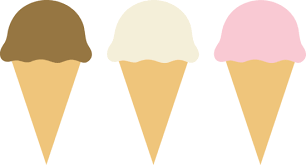 [Speaker Notes: Plain slide with subhead and bullets]
I remember, I remember…
‘I remember, I remember, 
The house where I was born,
The little window where the sun
Came peeping in at morn…’

Choose a happy memory. Then close your eyes and think about:
what are you doing?
where are you?
who’s with you?
what can you feel?
[Speaker Notes: Plain slide with subhead and bullets]
3-4-5 Breathing
This simple breathing techniques helped you to reduce the activation of your stress state and encourage your body to move into a 'thrive' state. 

Find a quiet place, you may want to close your eyes:

breathe in for three seconds
hold your breath for four seconds
breathe out for five seconds
repeat for a few minutes.
[Speaker Notes: Plain slide with subhead and bullets]
Box Breathing
Another breathing technique which will help to diffuse stress and refocus attention.

Breathe in counting to four slowly. Feel the air enter your lungs.
Hold your breath for four seconds. Try to avoid inhaling or exhaling for four seconds.
Slowly exhale through your mouth for four seconds.
Repeat steps above until you feel re-centered.
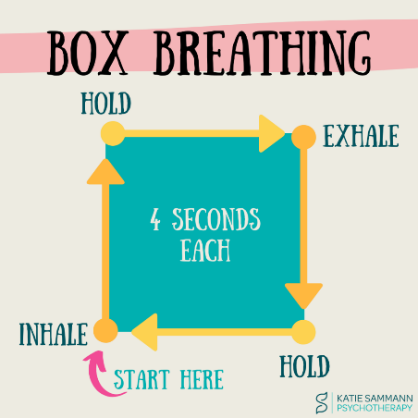 [Speaker Notes: Plain slide with subhead and bullets]
‘These are a few of my favourite things!’
Create a list of three things you love – these could be people, places, objects, foods, animals… 

Visualise each of them, one at a time:

what does it look like? 
sound like? 
feel like? 
taste like? 
smell like?
what does it remind you of?
are there any associated memories?
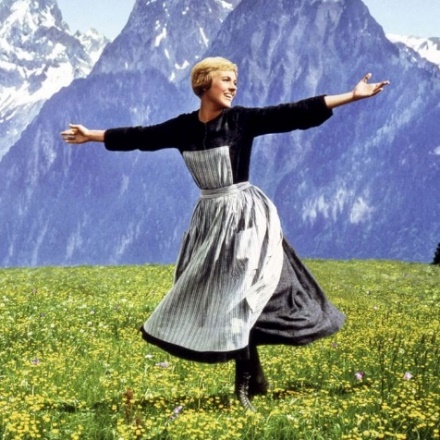 [Speaker Notes: Plain slide with subhead and bullets]
References
https://dictionary.cambridge.org/dictionary/english/resilience - accessed 4/8/2023
https://cbtprofessionals.com.au/the-7-cs-of-resilience/ - accessed 10/8/2023
Rutter – Rutter M. Resilience concepts and findings: Implications for family therapy. Journal of Family Therapy. 1999;21:119–144. 
Luthar - Luthar SS. Resilience in development: A synthesis of research across five decades. In: Cicchetti D, Cohen DJ, editors. Developmental Psychopathology: Risk, Disorder, and Adaptation. New York: Wiley; 2006. pp. 740–795.
Werner - Werner E. Resilience in development. Current Directions in Psychological Science. 1995;4(3):81–85. 
https://www.frontiersin.org/articles/10.3389/fpsyg.2020.553240/full#B62 – accessed 4/8/2023
[Speaker Notes: Plain slide with subhead and bullets]
Acknowledgments
Written by Desiree Cox, CapitalNurse Preceptorship Project Manager and National Preceptorship Programme Lead, NHS England, with thanks to:

Tracey Coyne, Preceptorship Lead, London and North West Hospitals
James Clay, Preceptorship Lead, Central and North West London NHS Foundation Trust
Riina Hilton, Preceptorship Lead, NELFT NHS Foundation Trust
Maddy Cox, Clinical Nurse Specialist, Epsom and St Helier
Jake Chambers, Oxleas
Hannah Fosbery, University College London Hospital
[Speaker Notes: Plain slide with subhead and bullets]